সবাইকে স্বাগত
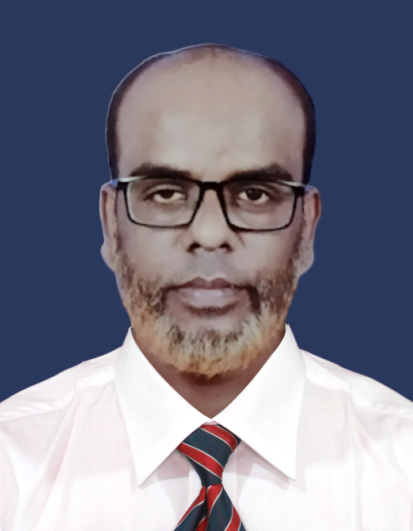 উপস্থাপনায়
আ.ন.ম. জাহিদুল হাসান
সহকারি শিক্ষক
ডাঙ্গাপাড়া সর: প্রা: বিদ‌্যালয়
:এসো খেলা করি:
সমাধান
সময়: ৪০ মিনিট
তারিখ:২৮/০৩/20২৪
বিষয়: বাংলা 
শ্রেণি: ৪র্থ
অধ‌্যায়-০৭
বীরশ্রেষ্ঠর বীরগাথা পৃ:২৬
পাঠ‌্যাংশ: ১৯৭১ সালের…মহিউদ্দিন জাহাঙ্গীর।
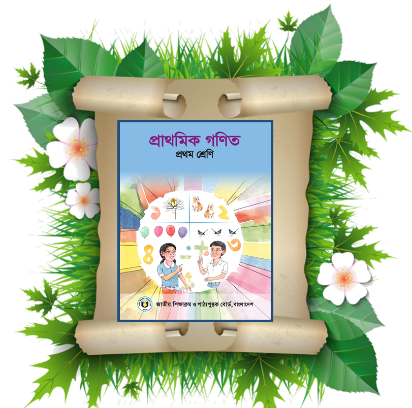 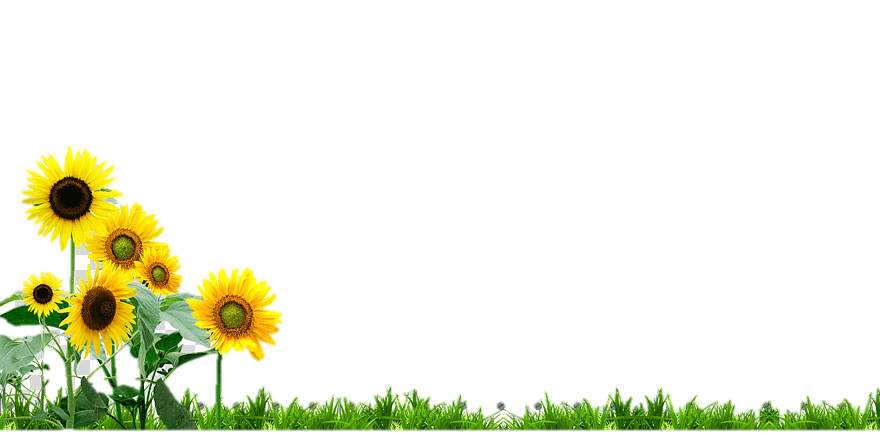 শিখনফল
বলাঃ
১.১.১যুক্তব‌্যঞ্জন সহযোগে তৈরি শব্দ স্পষ্ট ও শুদ্ধভাবে বলতে পারবে। 
1.১.২ যুক্তব‌্যঞ্জন সহযোগে তৈরি শব্দযুক্ত বাক‌্য স্পষ্ট ও শুদ্ধভাবে বলতে পারবে।
1.৩.২ শুদ্ধ উচ্চারণে প্রশ্ন করতে ও ‍উত্তর দিতে পারবে।
২.৫.২ বিভিন্ন বিষয় বর্ণনা করতে পারবে। 
৩.১.১ প্রমিত উচ্চারণে জানা বিষয়বস্তু বুঝিয়ে বলতে পারবে।
শোনাঃ
১.১.১যুক্তব‌্যঞ্জন সহযোগে গঠিত শব্দ শুনে বুঝতে পারবে। 
1.২.১ উচ্চারিত গঠিত শব্দ শুনে বুঝতে পারবে।
1.৩.৫ প্রশ্ন শুনে বুঝতে পারবে।
1.৩.৬ শুদ্ধ উচ্চারণে প্রশ্ন করতে ও ‍উত্তর দিতে পারবে।
৩.১.১ নির্ধারিত বিষয়ে বর্ণনা শুনে বুঝতে পারবে।
পড়াঃ
১.১.১ যুক্তব‌্যঞ্জন সহযোগে গঠিত শব্দ পড়তে পারবে। 
1.৩.২ যুক্তব‌্যঞ্জন নিয়ে গঠিত শব্দ সংবলিত বাক‌্য পড়তে পারবে।
২.৫.২ বর্ণনা পড়ে বিষয় বুঝতে পারবে।
২.৫.৪ বর্ণনা পড়ে ভাব বুঝতে পারবে।
লেখাঃ
১.৫.১ পাঠে ব‌্যবহ্রত শব্দ নিয়ে নতুন নতুন বাক‌্য লিখতে পারবে।
1.৫.২ পাঠে বহির্ভূত শব্দ নিয়ে নতুন নতুন বাক‌্য লিখতে পারবে।
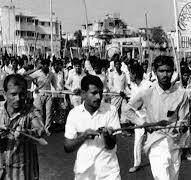 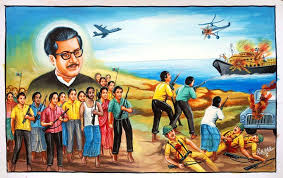 ১৯৭১ সাল ২৬ শে মার্চ।
বঙ্গবন্ধুর আহবানে যুদ্ধ শুরু।
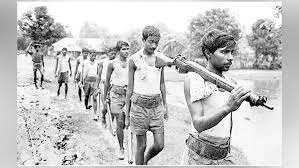 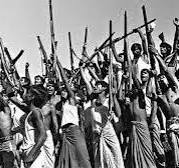 এরা সবাই মুক্তিযোদ্ধা।
মানুষ যোগ দিচ্ছে মুক্তিযুদ্ধে।
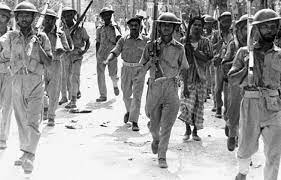 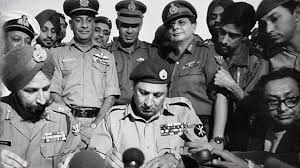 পাকিস্থানি সেনাবাহিনী পরাজিত হয়।
পাকিস্থানি সেনাবাহিনীকে পরাজিত করতেই হবে।
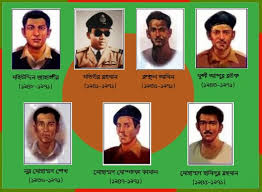 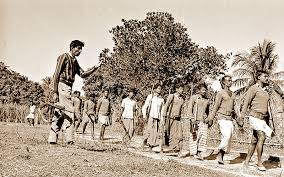 সাত জন বীরশ্রেষ্ঠ।
জীবন বাজি রেখে যুদ্ধ করেছে মুক্তিযোদ্ধারা।
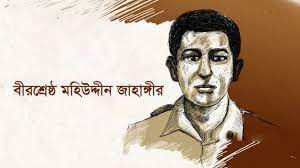 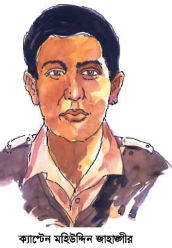 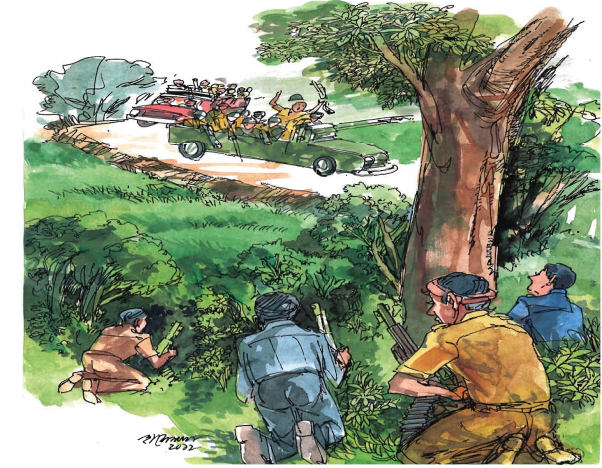 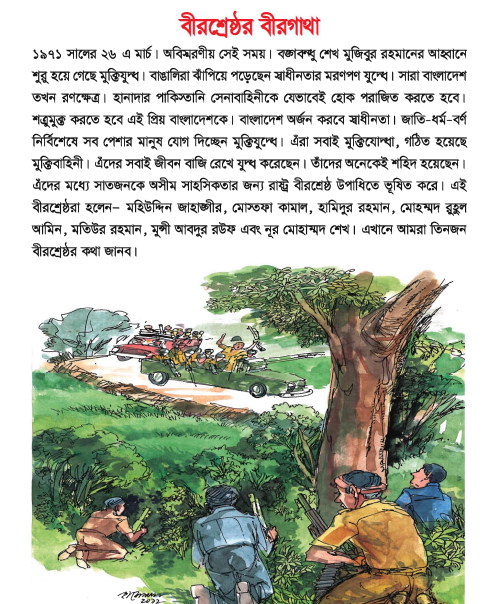 এই অংশটুকু তিন বার পড়ে শুনাবো তোমরা শুনবে।
নতুন শব্দের অর্থ জানিঃ
বীরশ্রেষ্ঠ-----
মুক্তিযুদ্ধে বীরত্বের জন‌্য যারা সর্বশ্রেষ্ঠ।
বীরের গল্প।
বীরগাথা-----
মুক্তিবাহিনী-----
বাংলাদেশের মুক্তি ও স্বাধীনতার জন‌্য যারা ‍যুদ্ধ করেছে।
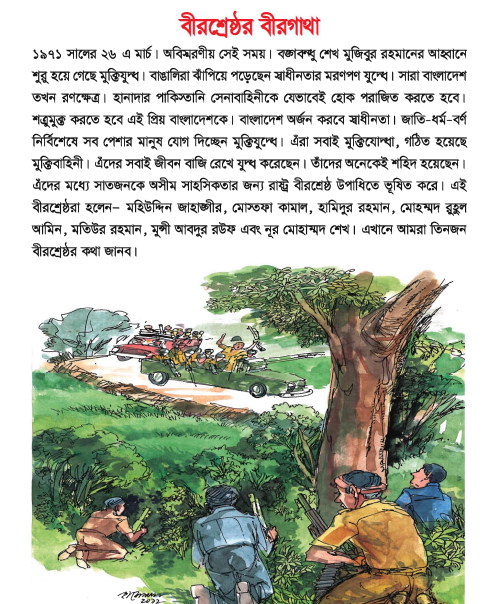 এই অংশটুকু তিন বার বইয়ে আঙ্গুল দিয়ে আমার সাথে পড়বে।
২৬পৃষ্ঠা দুই বার নিরবে পড়।
জোড়ায় কাজ
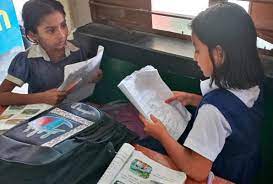 দুই লাইন করে তুমি ও তোমার বন্ধু পড়বে এবং একে অপরে শুনবে।
দলীয় কাজ
নতুন শব্দ খুঁজে নতুন শব্দের নিচে দাগ দাও।
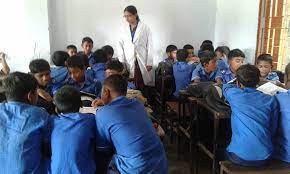 লিখিত মূল‌্যায়নঃ
প্রশ্নঃ ক‌্যাপ্টেন মহিউদ্দিন কে ছিলেন?
প্রশ্নঃ পাঠ‌্যাংশের মূলভাব লেখ?
বাড়ির কাজ
প্রশ্নঃ মুক্তিযোদ্ধা সম্পর্কে পাঁচটি বাক‌্য লেখ?
ধণ‌্যবাদ
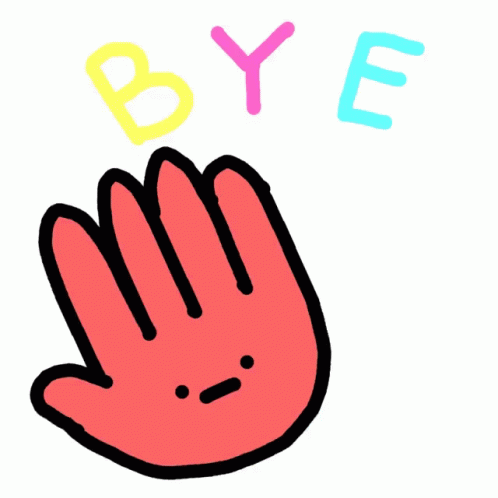 বিদায়